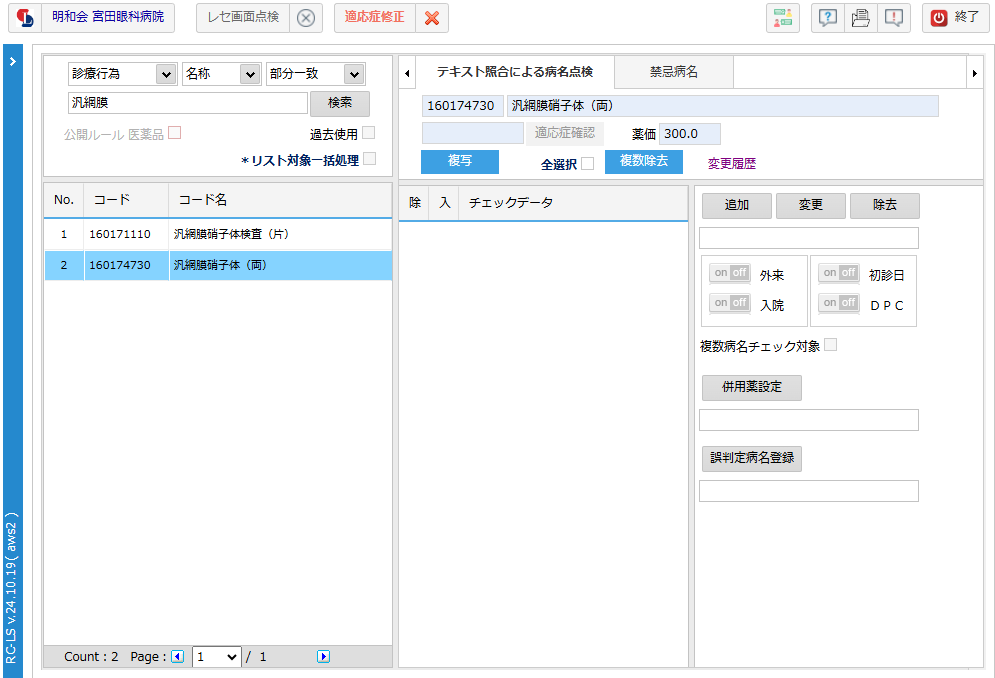 このコードは廃止されていますが出てきます。
今までなかったような気がします。
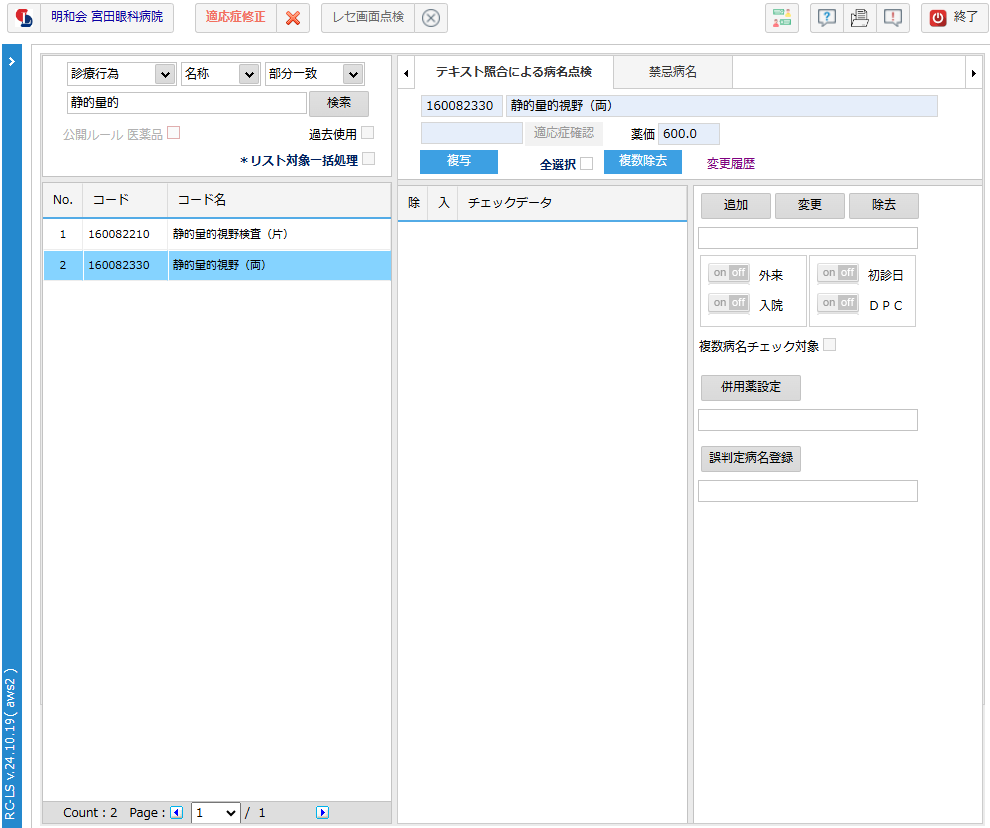 このコードは廃止されていますが出てきます。
今までなかったような気がします。